a string
This is a long sentence.
a string
{xx}
{yy}
A STRING
A String
a string
A STRING
This is a long sentence.
String manipulation with stringr : : CHEAT SHEET
The stringr package provides a set of internally consistent tools for working with character strings, i.e. sequences of characters surrounded by quotation marks.
Detect Matches
Subset Strings
Manage Lengths
str_detect(string, pattern, negate = FALSE) Detect the presence of a pattern match in a string. Also str_like(). str_detect(fruit, "a")
str_starts(string, pattern, negate = FALSE) Detect the presence of a pattern match at the beginning of a string. Also str_ends(). str_starts(fruit, "a")
str_which(string, pattern, negate = FALSE) Find the indexes of strings that contain a pattern match. str_which(fruit, "a")
str_locate(string, pattern) Locate the positions of pattern matches in a string. Also str_locate_all(). str_locate(fruit, "a")
str_count(string, pattern) Count the number of matches in a string. str_count(fruit, "a")
str_sub(string, start = 1L, end = -1L) Extract substrings from a character vector. str_sub(fruit, 1, 3); str_sub(fruit, -2)
str_subset(string, pattern, negate = FALSE) Return only the strings that contain a pattern match. str_subset(fruit, "p")
str_extract(string, pattern) Return the first pattern match found in each string, as a vector. Also str_extract_all() to return every pattern match. str_extract(fruit, "[aeiou]")
str_match(string, pattern) Return the first pattern match found in each string, as a matrix with a column for each ( ) group in pattern. Also str_match_all(). str_match(sentences, "(a|the) ([^ +])")
str_length(string) The width of strings (i.e. number of code points, which generally equals the number of characters). str_length(fruit)
str_pad(string, width, side = c("left", "right", "both"), pad = " ") Pad strings to constant width. str_pad(fruit, 17)
str_trunc(string, width, side = c("right", "left", "center"), ellipsis = "...") Truncate the width of strings, replacing content with ellipsis. str_trunc(sentences, 6)
str_trim(string, side = c("both", "left", "right")) Trim whitespace from the start and/or end of a string. str_trim(str_pad(fruit, 17))
str_squish(string) Trim whitespace from each end and collapse multiple spaces into single spaces. str_squish(str_pad(fruit, 17, "both"))
Mutate Strings
Join and Split
Order Strings
str_c(..., sep = "", collapse = NULL) Join multiple strings into a single string. str_c(letters, LETTERS)
str_flatten(string, collapse = "") Combines into a single string, separated by collapse. str_flatten(fruit, ", ")
str_dup(string, times) Repeat strings times times. Also str_unique() to remove duplicates. str_dup(fruit, times = 2)
str_split_fixed(string, pattern, n) Split a vector of strings into a matrix of substrings (splitting at occurrences of a pattern match). Also str_split() to return a list of substrings and str_split_n() to return the nth substring. str_split_fixed(sentences, " ", n=3)
str_glue(…, .sep = "", .envir = parent.frame()) Create a string from strings and {expressions} to evaluate. str_glue("Pi is {pi}")
str_glue_data(.x, ..., .sep = "", .envir = parent.frame(), .na = "NA") Use a data frame, list, or environment to create a string from strings and {expressions} to evaluate. str_glue_data(mtcars, "{rownames(mtcars)} has {hp} hp")
str_sub() <- value. Replace substrings by identifying the substrings with str_sub() and assigning into the results. str_sub(fruit, 1, 3) <- "str"
str_replace(string, pattern, replacement) Replace the first matched pattern in each string. Also str_remove(). str_replace(fruit, "p", "-")
str_replace_all(string, pattern, replacement) Replace all matched patterns in each string. Also str_remove_all(). str_replace_all(fruit, "p", "-")
str_to_lower(string, locale = "en")1 Convert strings to lower case. str_to_lower(sentences)
str_to_upper(string, locale = "en")1 Convert strings to upper case. str_to_upper(sentences)
str_to_title(string, locale = "en")1 Convert strings to title case. Also str_to_sentence(). str_to_title(sentences)
str_order(x, decreasing = FALSE, na_last = TRUE, locale = "en", numeric = FALSE, ...)1 Return the vector of indexes that sorts a character vector. fruit[str_order(fruit)]
str_sort(x, decreasing = FALSE, na_last = TRUE, locale = "en", numeric = FALSE, ...)1 Sort a character vector. str_sort(fruit)
Helpers
str_conv(string, encoding) Override the encoding of a string. str_conv(fruit,"ISO-8859-1")
str_view_all(string, pattern, match = NA) View HTML rendering of all regex matches. Also str_view() to see only the first match. str_view_all(sentences, "[aeiou]")
str_equal(x, y, locale = "en", ignore_case = FALSE, ...)1 Determine if two strings are equivalent. str_equal(c("a", "b"), c("a", "c"))
str_wrap(string, width = 80, indent = 0, exdent = 0) Wrap strings into nicely formatted paragraphs. str_wrap(sentences, 20)
appl<e>
banana
p<e>ar
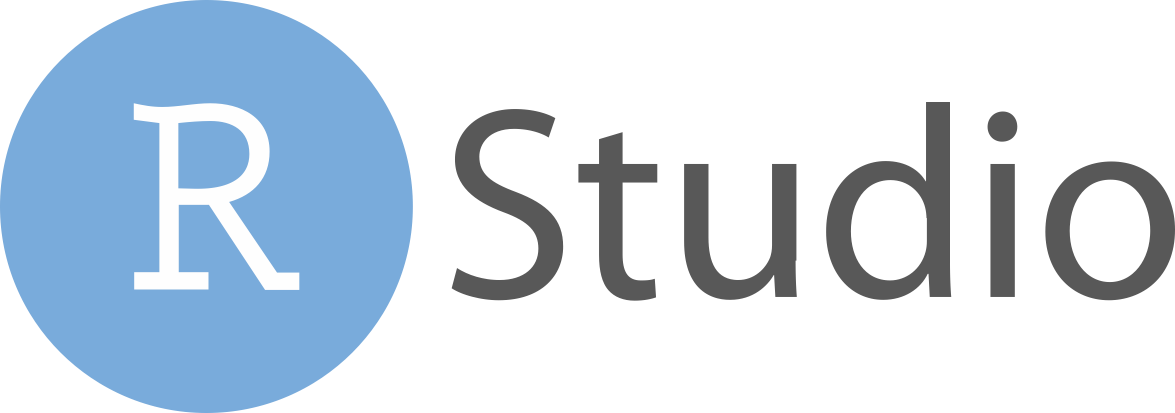 1 See bit.ly/ISO639-1 for a complete list of locales.
RStudio® is a trademark of RStudio, PBC  •  CC BY SA  RStudio  •  info@rstudio.com  •  844-448-1212  •  rstudio.com  •  Learn more at stringr.tidyverse.org  •  Diagrams from @LVaudor on Twitter  •  stringr  1.4.0+  •  Updated:  2021-08
n
1
space
m
n
new line
n
2
2
...
...
...
1
tab
Need to Know
Regular Expressions -
Regular expressions, or regexps, are a concise language for describing patterns in strings.
[:space:]
see <- function(rx) str_view_all("abc ABC 123\t.!?\\(){}\n", rx)
Pattern arguments in stringr are interpreted as regular expressions after any special characters have been parsed.

In R, you write regular expressions as strings, sequences of characters surrounded by quotes ("") or single quotes(''). 

Some characters cannot be represented directly in an R string . These must be represented as special characters, sequences of characters that have a specific meaning., e.g.
MATCH CHARACTERS
[:blank:]
.
[:graph:]
[:punct:]
[:symbol:]
[:alnum:]
[:digit:]
Run ?"'" to see a complete list
Because of this, whenever a \ appears in a regular expression, you must write it as \\ in the string that represents the regular expression.

Use writeLines() to see how R views your string after all special characters have been parsed.

writeLines("\\.") 
# \.

writeLines("\\ is a backslash") 
# \ is a backslash
1
[:alpha:]
1
[:lower:]
[:upper:]
1
1
1
1
1
1
1
INTERPRETATION
Patterns in stringr are interpreted as regexs. To change this default, wrap the pattern in one of:
1 Many base R functions require classes to be wrapped in a second set of [ ], e.g.  [[:digit:]]
ALTERNATES
QUANTIFIERS
alt <- function(rx) str_view_all("abcde", rx)
quant <- function(rx) str_view_all(".a.aa.aaa", rx)
regex(pattern, ignore_case = FALSE, multiline = FALSE, comments = FALSE, dotall = FALSE, ...) Modifies a regex to ignore cases, match end of lines as well of end of strings, allow R comments within regex's , and/or to have . match everything including \n. 
str_detect("I", regex("i", TRUE)) 

fixed() Matches raw bytes but will miss some characters that can be represented in multiple ways (fast). str_detect("\u0130", fixed("i"))

coll() Matches raw bytes and will use locale specific collation rules to recognize characters that can be represented in multiple ways (slow). str_detect("\u0130", coll("i", TRUE, locale = "tr"))

boundary() Matches boundaries between characters, line_breaks, sentences, or words. str_split(sentences, boundary("word"))
ANCHORS
anchor <- function(rx) str_view_all("aaa", rx)
GROUPS
ref <- function(rx) str_view_all("abbaab", rx)
Use parentheses to set precedent (order of evaluation) and create groups
LOOK AROUNDS
look <- function(rx) str_view_all("bacad", rx)
Use an escaped number to refer to and duplicate parentheses groups that occur earlier in a pattern. Refer to each group by its order of appearance
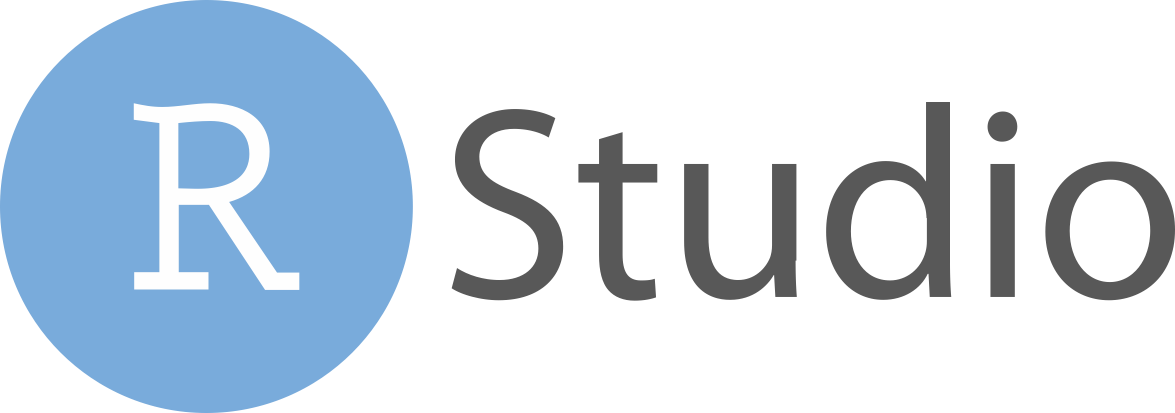 RStudio® is a trademark of RStudio, PBC  •  CC BY SA  RStudio  •  info@rstudio.com  •  844-448-1212  •  rstudio.com  •  Learn more at stringr.tidyverse.org  •  Diagrams from @LVaudor on Twitter  •  stringr  1.4.0+  •  Updated:  2021-08